Supporting Justice Involved Victim Survivors of Domestic Violence
Brittany Anderson & Laurissa Wredberg
Victim Services & Restorative Justice Unit
Transforming Lives for a Safer Minnesota | mn.gov/doc
Agenda
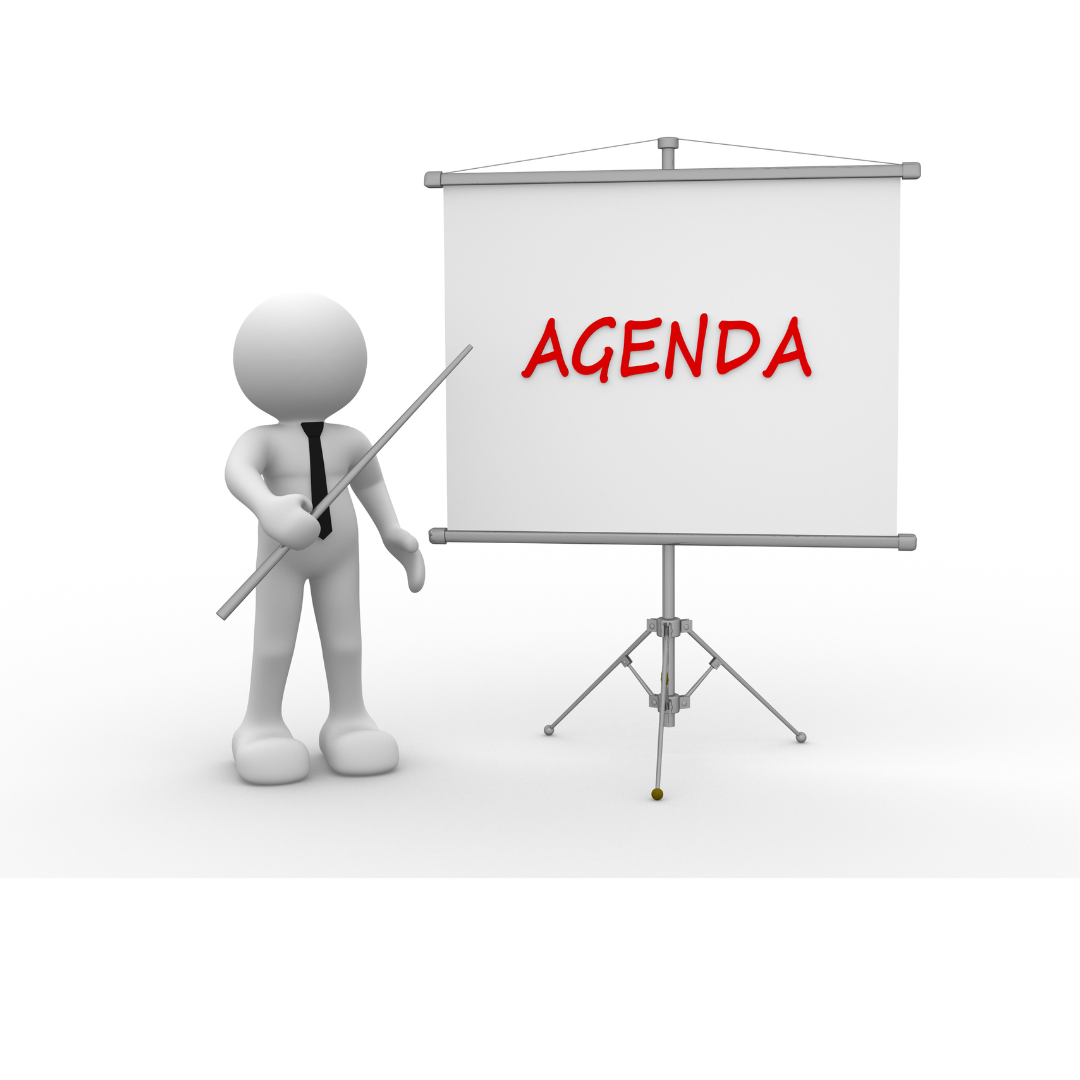 Brief overview of MN Department of Corrections
Brief overview of services to those impacted by harm
Transforming Lives for a Safer Minnesota | mn.gov/doc
Key takeaways
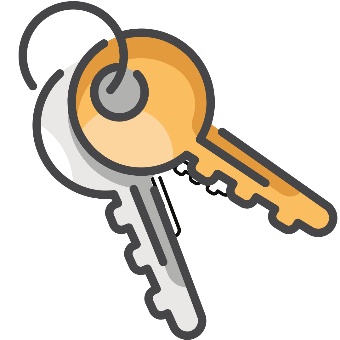 Creative solutions – think outside the box, flexible, brave 
Reach out if:
You need a liaison with the facility – utilize VSRJ staff to assist in access and connecting you with the correct person. 
You or the victim/survivor has questions
DOC doesn’t know what we don’t know in terms of supporting a particular individual, we want to collaborate and develop relationships and services that meet the complex needs of victim survivors who experience incarceration 
Know that we may contact you to:
Provide services to a justice involved individual needing support and resources
Key takeaways
Advocacy support is needed throughout an individual’s incarceration and supervision period 

Regular check-ins 
Especially at 30, 60, 90, and a year 
Anniversary dates 
If you are aware of a transition within the system (supervision, facility transfers, treatment, etc.)
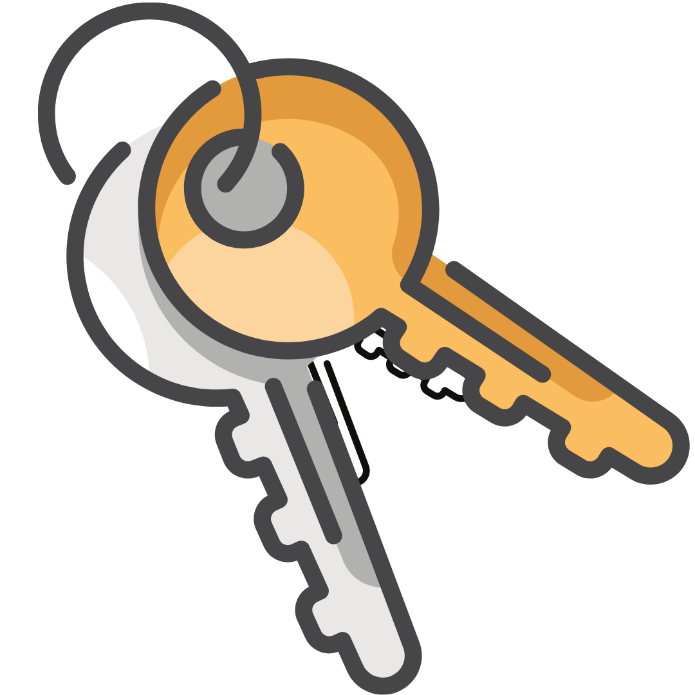 Overview of MN DOC
Incarcerated population: 7,200 (approx.)

Juveniles:	Red Wing (60)

Women: 		Shakopee (394)

Men:		6,740 (approx.)
Level 2		Togo (72), Willow River (113)
Level 2 & 3	Faribault (1697)
Level 2 & 3	Lino Lakes (906)
Level 3		Moose Lake (741)
Level 4		St. Cloud (Intake) (726)
Level 2 & 4	Stillwater (1279)
Level 4		Rush City (820)
Level 5		Oak Park Heights (332)

DOC community supervision: 104,000 (approx.)
A Sample of DOC Crime Types
Services are provided to all victims/survivors of those under DOC jurisdiction, no matter the type of crime.
What do we do?
Victim Services
Statutory Obligations: 
PREA advocacy
Life Sentence Review advocacy
POR/Community Notification advocacy/ECRC Victim Services Representative
Post-Conviction Advocacy: 
Safety planning
Reunification/Reentry
Restorative Justice
Victim/survivor-initiated restorative processes
Facility-based programming
Systems change through a restorative lens and framework
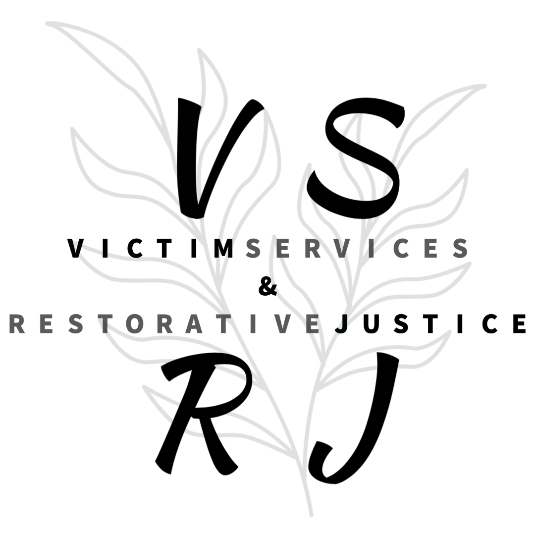 [Speaker Notes: Utilizing Victim Services & Restorative Justice Unit / collaboration 
System barriers 
competing needs 
Key partners - caseworkers, family support liaison, treatment staff, mental/medical health release planners, supervising agents
Define justice involved domestic violence]
Victim Assistance Program
Victim Assistance Line
651-361-7250
Victimassistance.doc@state.mn.us
Transforming Lives for a Safer Minnesota | mn.gov/doc
[Speaker Notes: All crime types. Answered/monitored during business hours. 

75% of calls are regarding inmate status – where are they, why did they transfer, are they in treatment, what is supervision, abscond/fugitive, when will they be release, early release program concerns, etc.]
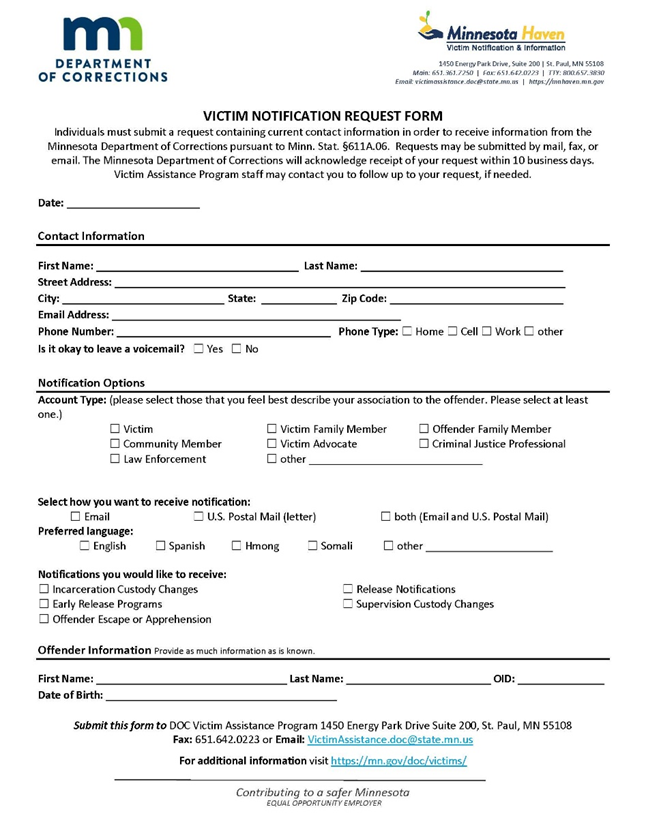 Minnesota Haven
A web-based solution that is customized for victim notification, a resource for information on victim and community safety, and empowers victims and communities to provide input and request information based on their individual needs.
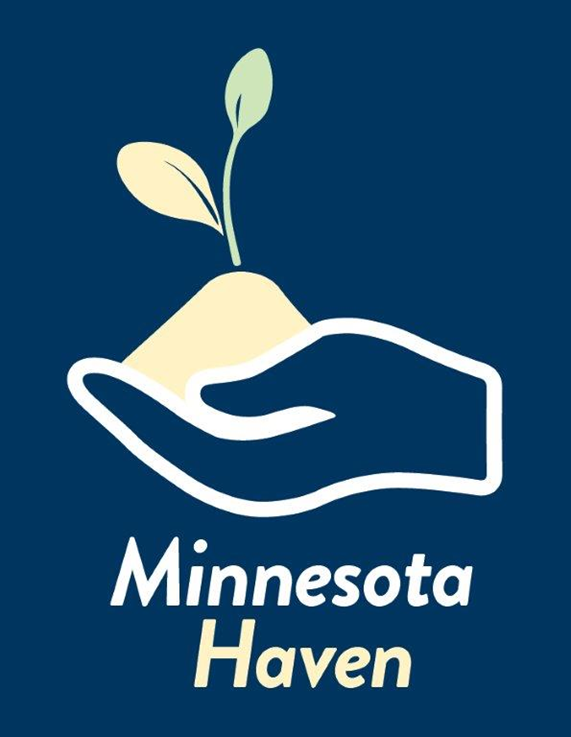 [Speaker Notes: Minnesota Haven, is the DOC’s web-based notification and case management system.]
Collaboration questions
Q: how does an advocate get them outside resources? What is the process? 
**Role of advocacy in facility – legal calls? Legal meetings? – access to materials; mail and books. Can we mirror advocacy services as we do with access to religious services? 
**Navigating confidentiality --- ROI (sign prior to incarceration if possible) to allow contact victim services – reach out to VS to let them know individual is coming.
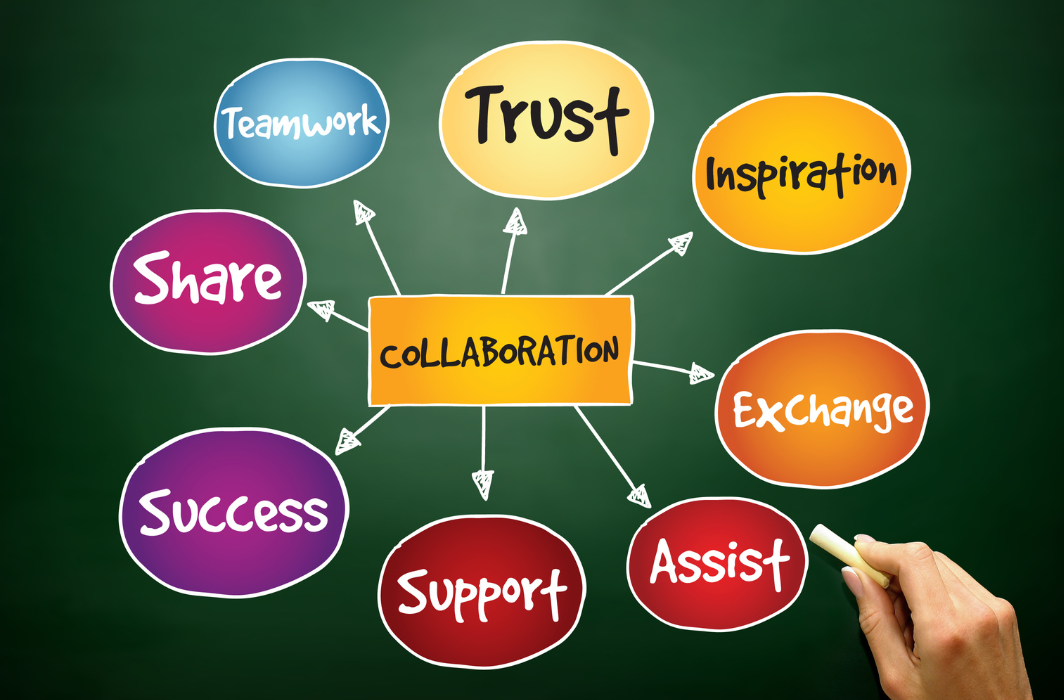 Transforming Lives for a Safer Minnesota | mn.gov/doc
Prosecution
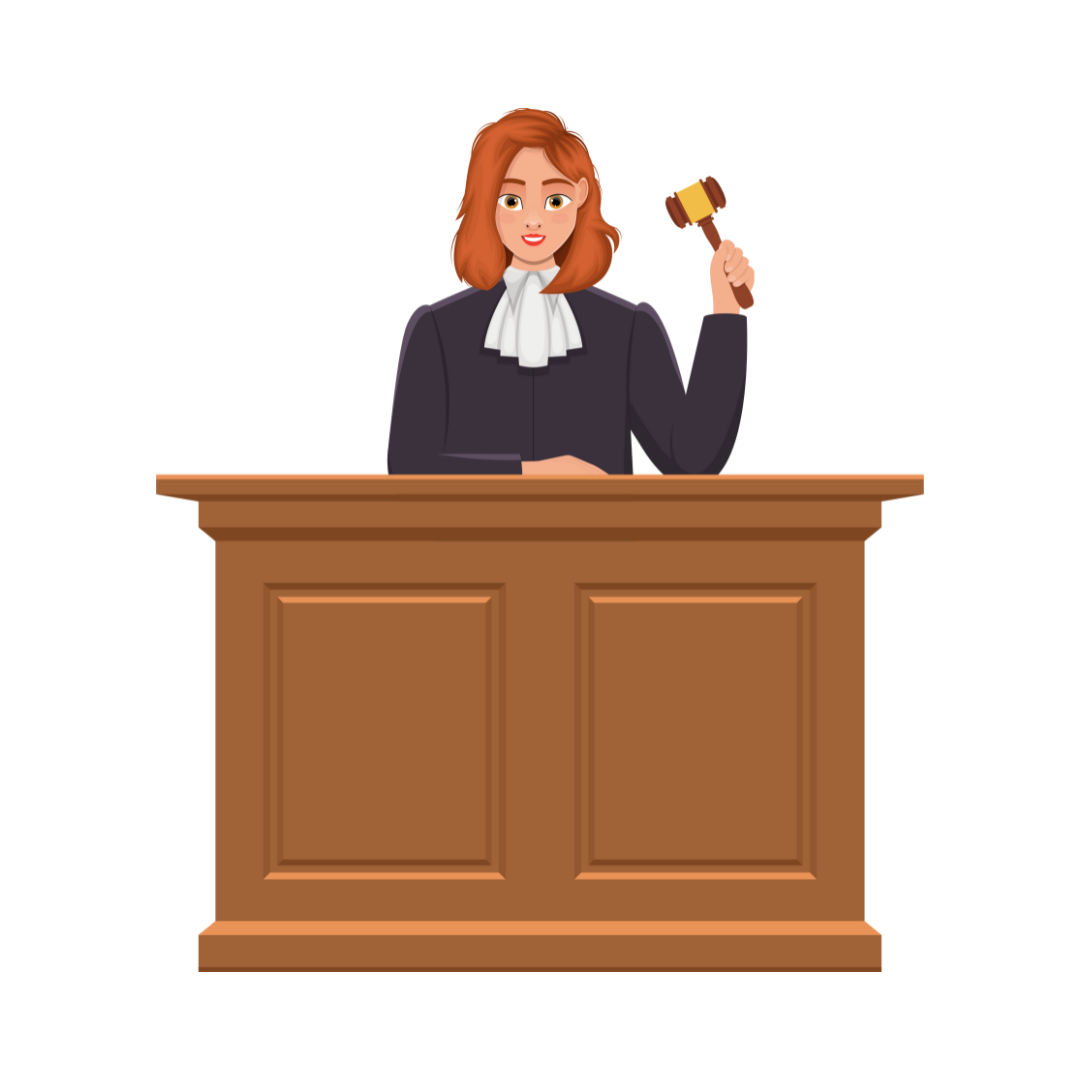 Support
IP’s family and caregivers 
Advocates 
Legal Support
Child Issues
Transforming Lives for a Safer Minnesota | mn.gov/doc
Supervision violation hearings
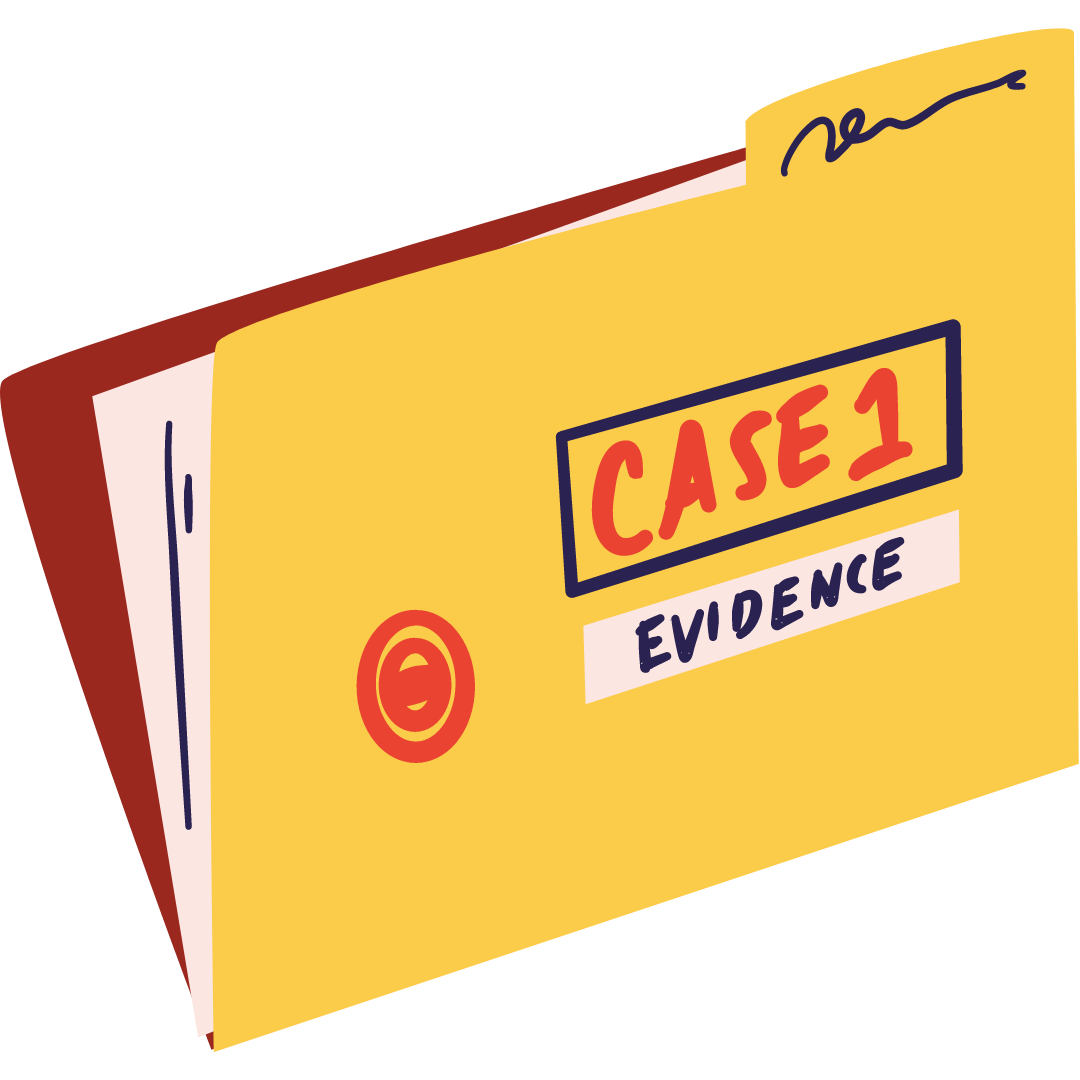 Support
Legal Support
Transforming Lives for a Safer Minnesota | mn.gov/doc
Incarceration
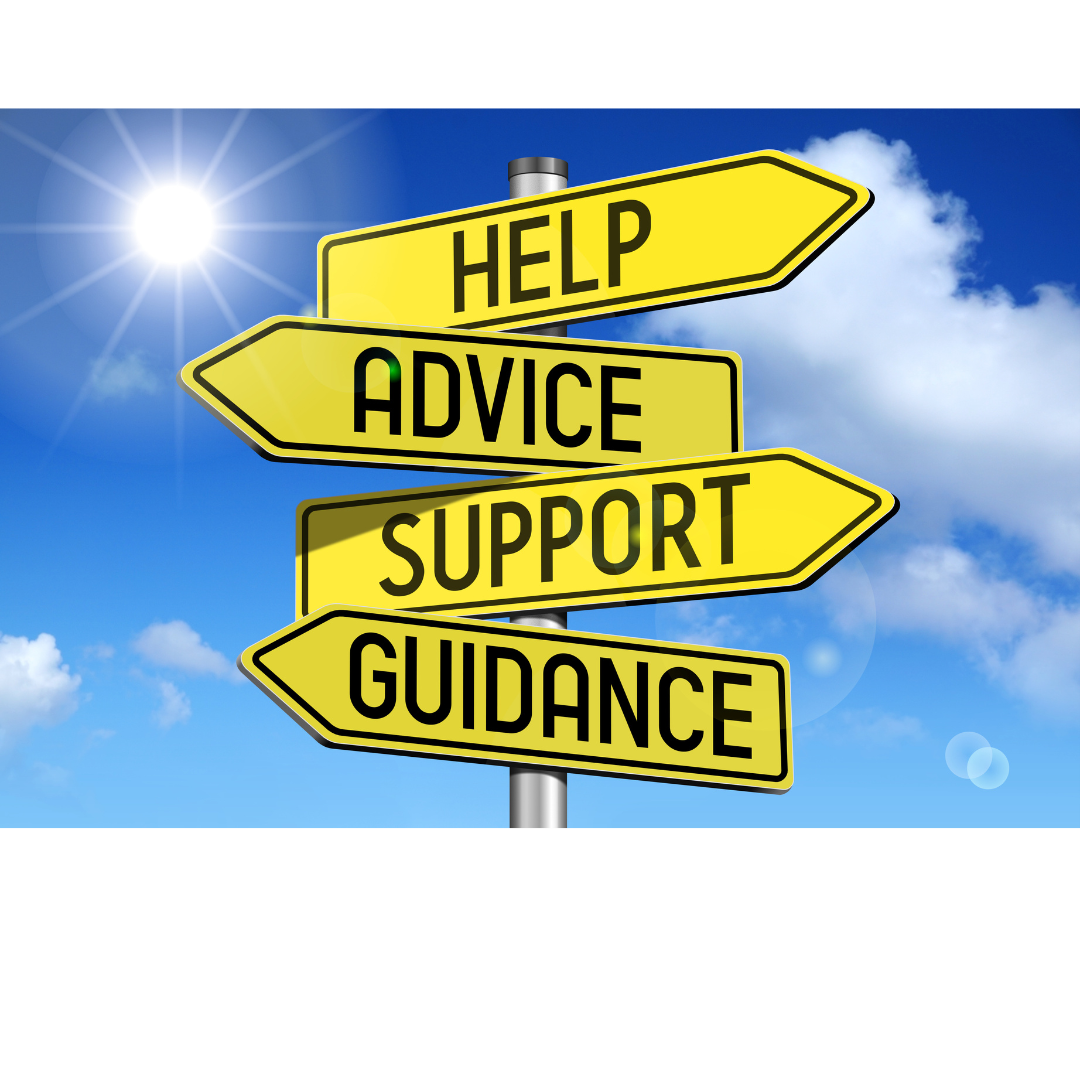 Support
IP’s family and caregivers 
Advocates 
Trauma
Healthy relationships
Trauma based behaviors – facility staff, treatment, roommates, etc. 
New traumas and triggers due to incarceration
Coping
Lack of control
New coping mechanisms 
Mental health 
Depression, anxiety, PTSD 
Legal Support
Child Issues 
Staying connected
Navigating parenting time /  court directed contact 
Facility programs around child contact/involvement (parenting, RIF, etc.)
CPS
Transforming Lives for a Safer Minnesota | mn.gov/doc
Supervision
Accessing services on supervision 
Importance of continued support and positive connections within the community to assist in addressing healthy choices, relapse, life stressors, job security, etc. 
Support a good working relationship with supervising agent 
Housing opportunities and stability 
Job opportunities – continuing vocational training (heavy equipment certification, etc.)  
Treatment and support groups 
Access to mental and medical health 
Depression, anxiety, PTSD 
Education opportunities – continuing education 
Child Issues 
Including parenting time in supervision plan 
CPS requirements – reestablish relationships
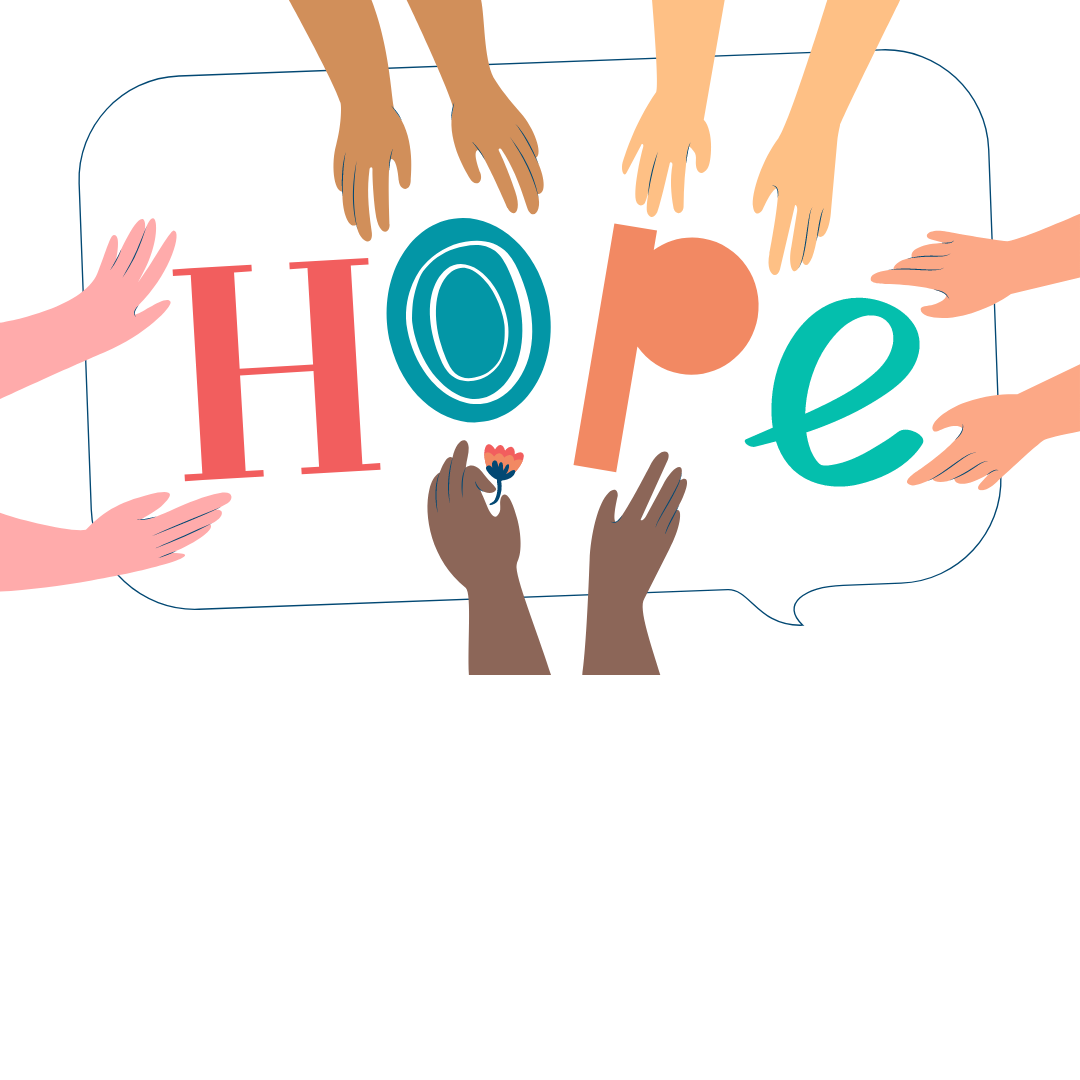 Transforming Lives for a Safer Minnesota | mn.gov/doc
Abuser is justice involved
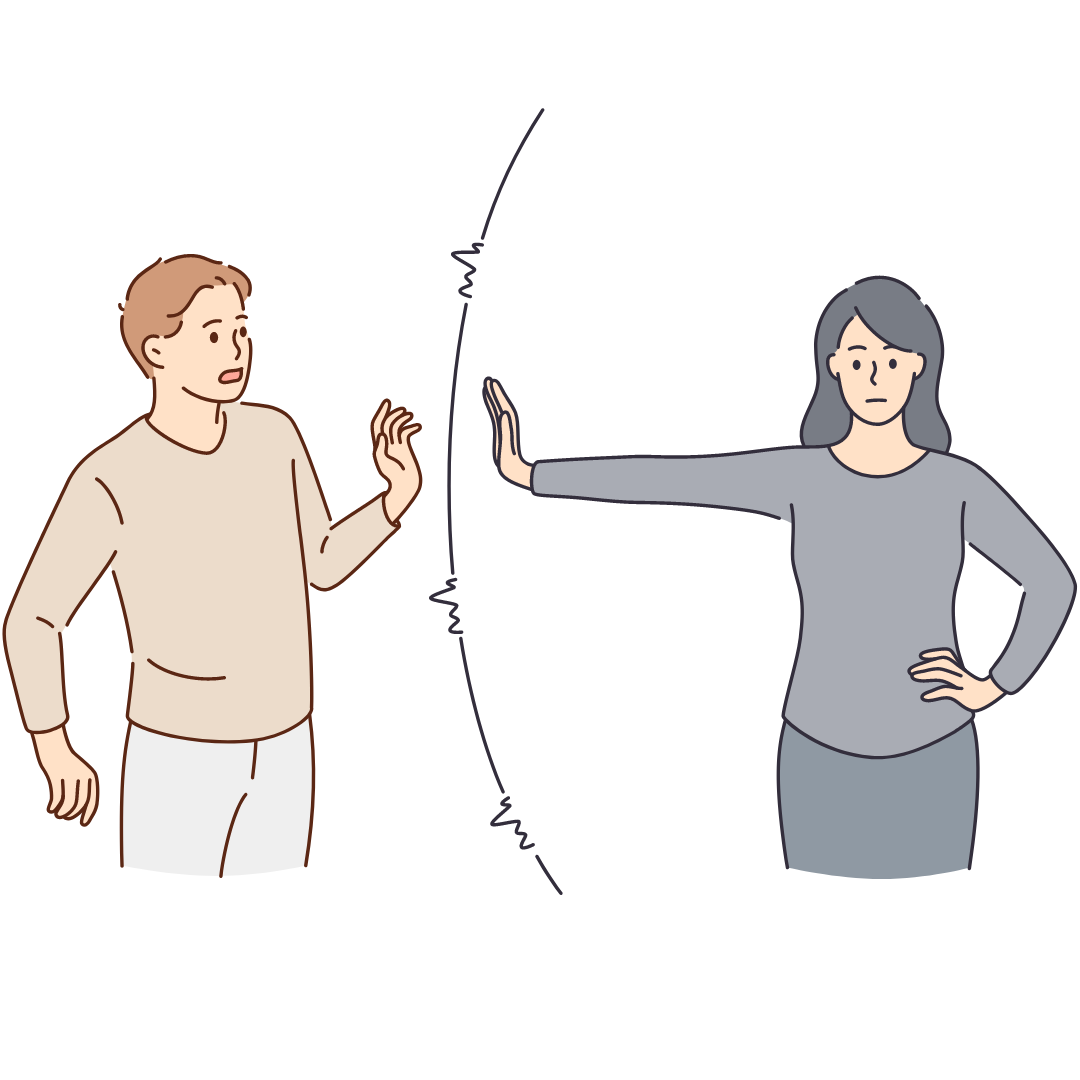 IP’s abuser is also justice involved 
Safety issues
Access to information 
Healthy boundaries
Transforming Lives for a Safer Minnesota | mn.gov/doc
Questions?
Transforming Lives for a Safer Minnesota | mn.gov/doc
Thank you!
Brittany Anderson
Victim Services Coordinator
Brittany.Anderson@state.mn.us
(651) 361-7113
Laurissa Wredberg
Victim Advocate
Laurissa.Wredberg@state.mn.us
(651) 318-9008
Transforming Lives for a Safer Minnesota | mn.gov/doc